Fire New Products
Bharat Griha Raksha Policy
This proposal is for covering Home Building and/or Home Contents against Fire and Allied Perils. Replacing SFSP for Dwellings
cover for General Contents of Home for Sum Insured equal to 20% of the Sum Insured for Home Building Cover subject to a maximum of ₹ 10 Lakh
Effective 01st April 2021
Standard wordings , proposal form, special clause, Key feature documents
duration shall not be more than 10 years.
Bharat Griha Raksha Policy
In-built covers
Home Building (including additional structures
Home Contents
Loss of Rent
Rent for Alternative Accommodation
Removal of Debris
Architect’s, Surveyor’s and Consulting Engineer’s fees.
Optional Covers
Cover for Valuable Contents on Agreed Value Basis (under Home Contents cover) (No Certificate if SI is <5 lakhs and individual item is less than 1 lakh
Personal Accident cover for insured and spouse (Whilst in Insured building) (upto 5 lakh)
Bharat Griha Raksha Policy
Terrorism as per POOL 

Basis of Sum Insured 
Reinstatement/Replacement value basis
carpet area of the Home Building
cost of construction per unit carpet area
The Sum Insured for Reinstatement/Replacement value, as applicable, can be higher than the defined cost of construction at the policy commencement multiplied by carpet area but NOT lower.
Bharat Griha Raksha Policy
auto escalate @10% per annum
New innovative add-ons allowed upto 5 (50% of Base premium)
-Bharat Sookshma Udyam Suraksha
Offices, Hotels, Shops, industrial/Manufacturing risks, Utilities located outside the compound of Industrial/Manufacturing risks, Storage risks outside the compound of Industrial/Manufacturing risks and Tank farms/Gas holders outside the compounds of Industrial/Manufacturing risks in India where the total ‘value at risk’ does not exceed ₹ 5 Crore
Value at Risk’ at any one location means the value of all property in that location including Buildings, Fittings and Fixtures, Plant and Machinery, Stocks, other contents etc where the proposer has insurable interest.
Policy will continue even if midterm the VAR exceeds
-Bharat LAGHU Udyam Suraksha
Offices, Hotels, Shops, industrial/Manufacturing risks, Utilities located outside the compound of Industrial/Manufacturing risks, Storage risks outside the compound of Industrial/Manufacturing risks and Tank farms/Gas holders outside the compounds of Industrial/Manufacturing risks in India where the total ‘value at risk’ does not exceed ₹ 50 Crore
Value at Risk’ at any one location means the value of all property in that location including Buildings, Fittings and Fixtures, Plant and Machinery, Stocks, other contents etc where the proposer has insurable interest.
Policy will continue even if midterm the VAR decreases
COVERS
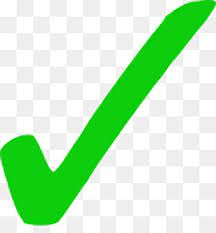 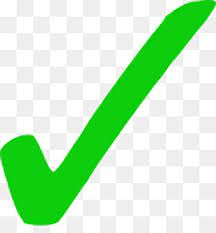 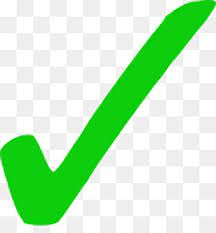 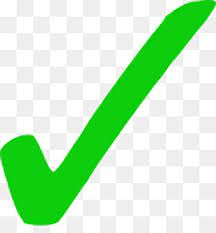 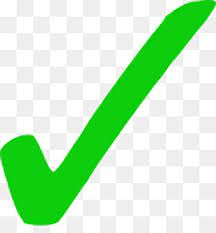 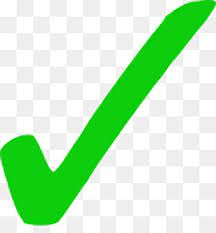 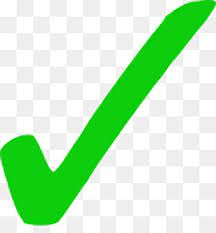 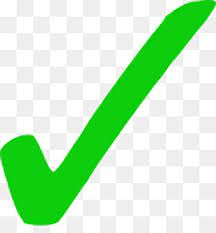 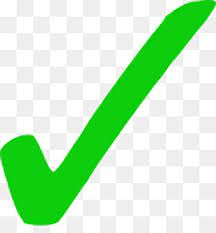 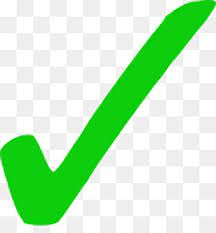 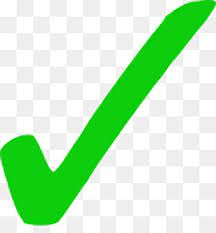 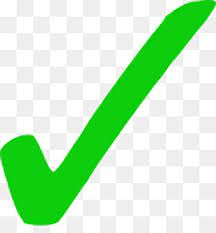 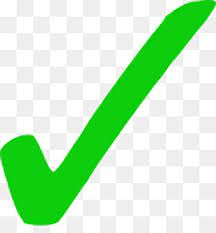 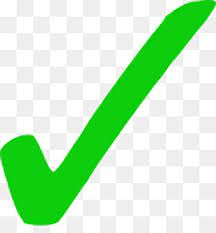 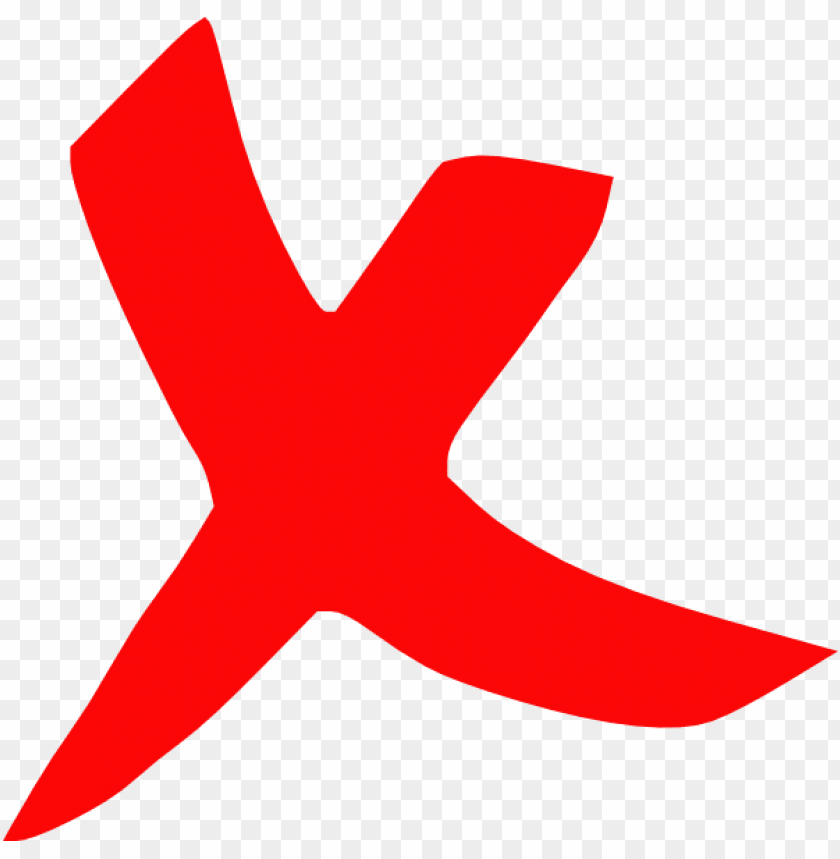 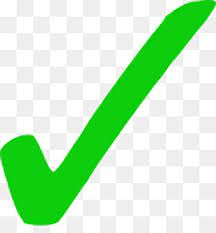 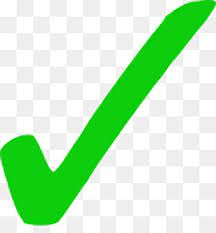 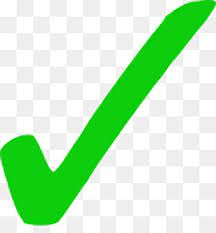